«Природа и мы»
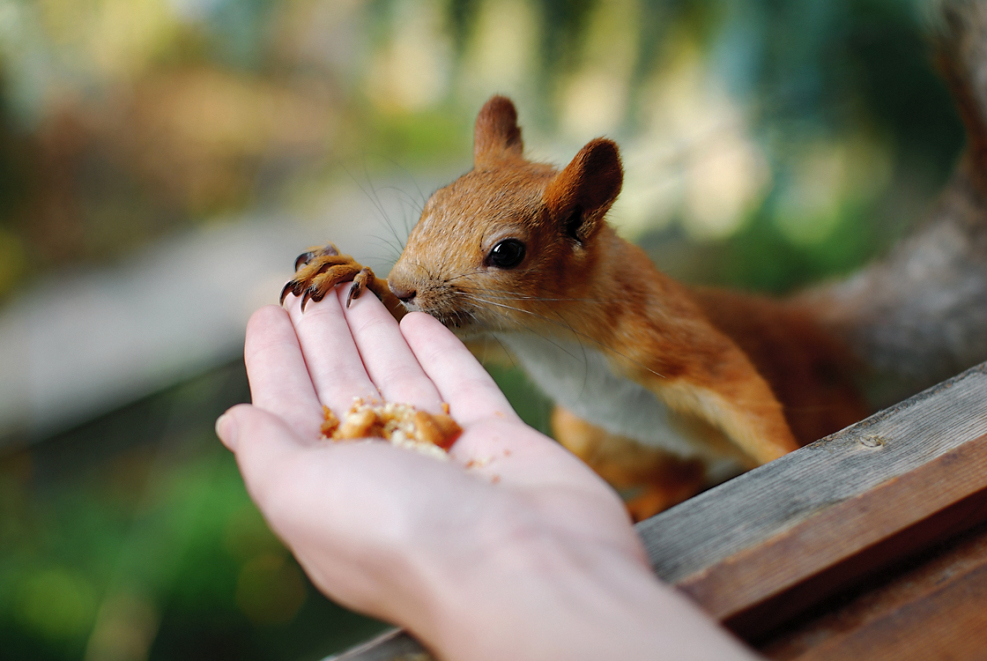 Чаплина В.В.   Сладков Н.И.
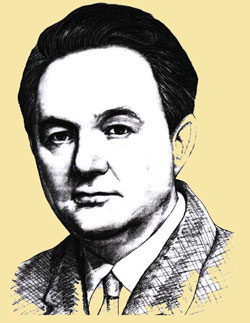 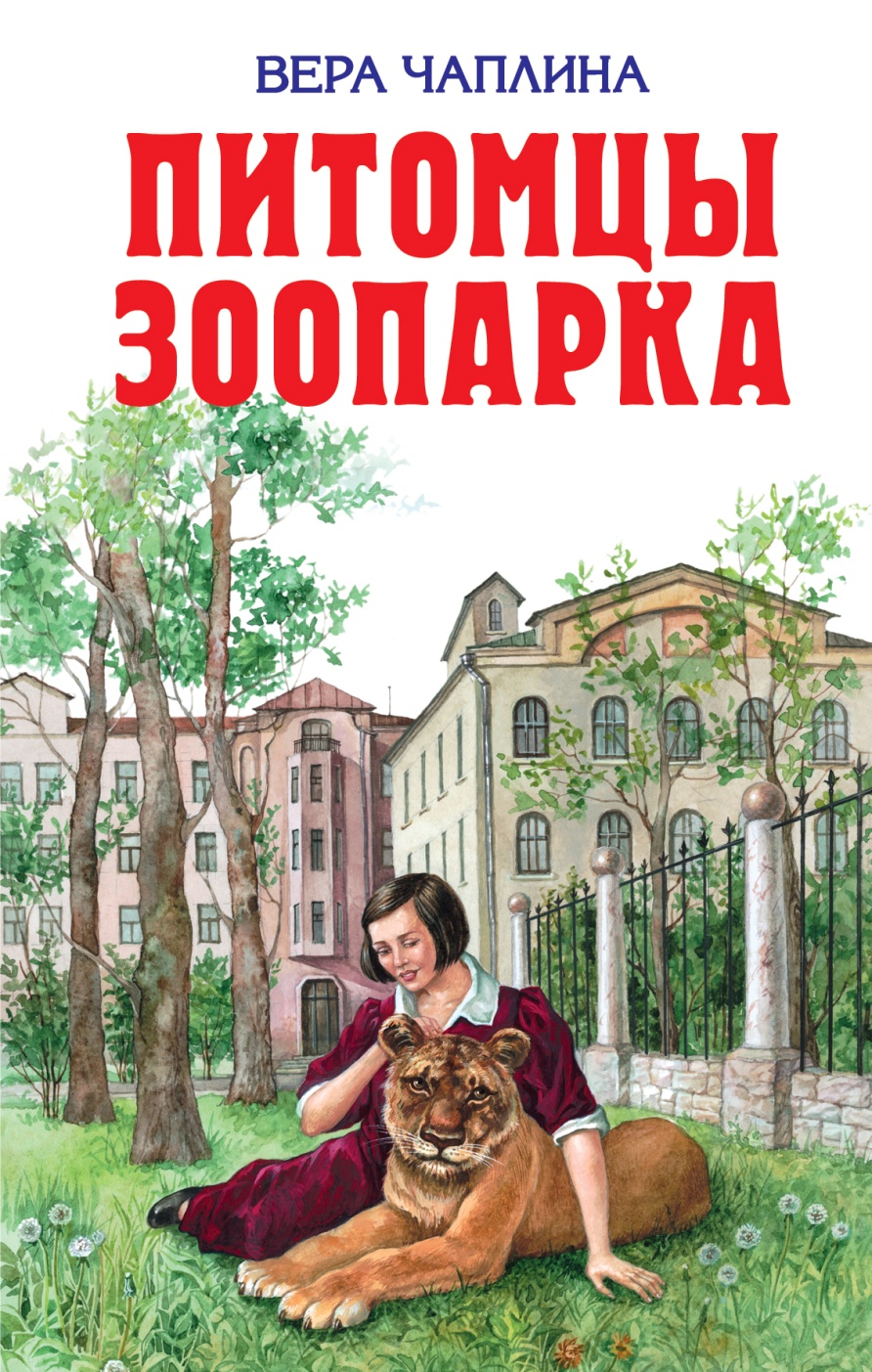 КАЛЕНДАРЬ ЗНАТОКОВ  ПРИРОДЫ
Правила работы в группе:
Внимательно выслушайте задание.
Обсудите мнение каждого, внимательно слушая того, кто говорит;
Умейте спокойно договориться;
Примите коллективное решение;
Выберите того, кто будет отвечать;
Цените время;
Обсуждение организуйте корректно, не мешая работе других.
I. Узнай автора
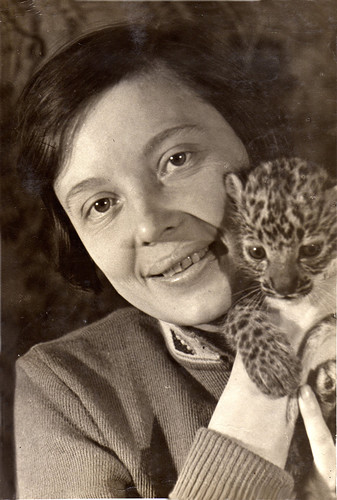 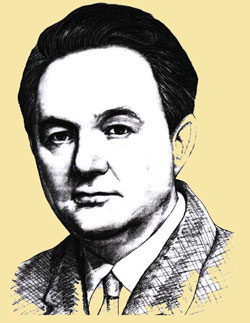 II. «Лесные тайнички»
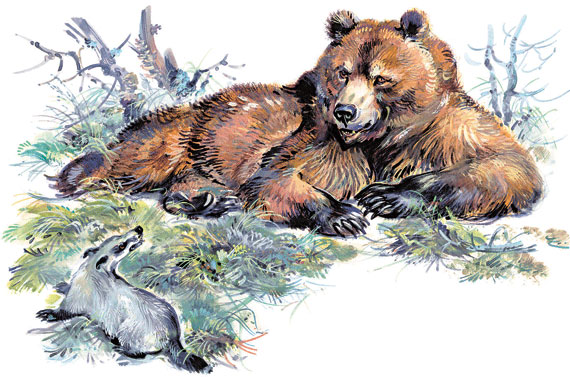 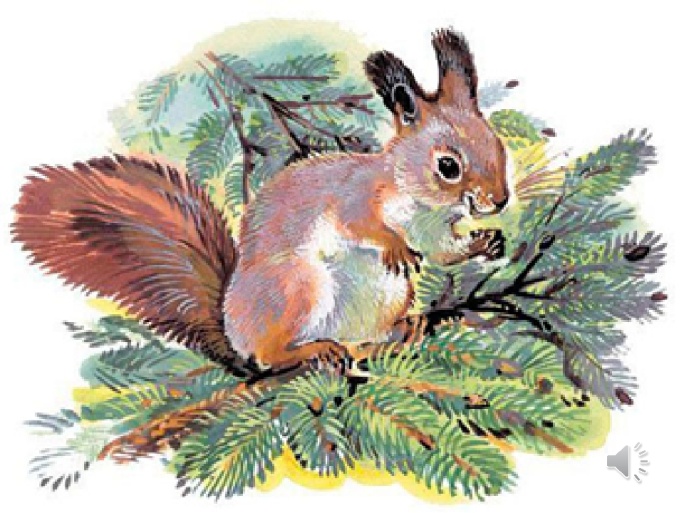 Тайник(уменш. тайничок) (Большой словарь современного русского языка):
-Помещение с потайным в него доступом, служащее местом скрытного хранения чего-нибудь или тайным убежищем. Сундук в тайнике.
| перен., чего. То, куда нет доступа другим, самое сокровенное место.
«Лесные тайнички»
III «Разгадай кроссворд»
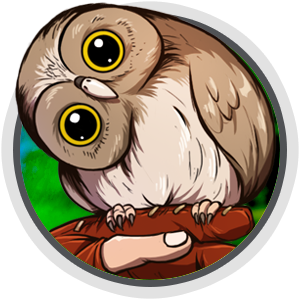 III «Разгадай кроссворд»
ОТВЕТЫ НА КРОССВОРД:
1.ВАЙГАЧ
2.РОСОМАХА
3.ПОСЫЛКА
4.УГОЛЁК
5.МУСИК
6.КОНДОР
7.БЕЛЛА
IV. «Конкурс капитанов»
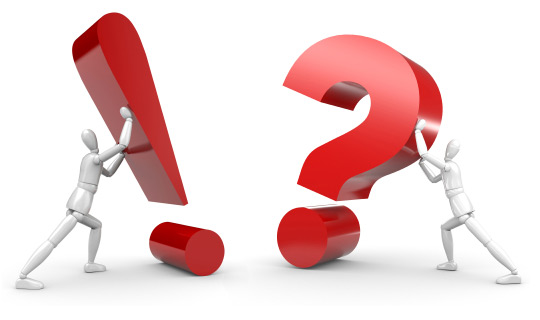 «НАГРАЖДЕНИЕ»
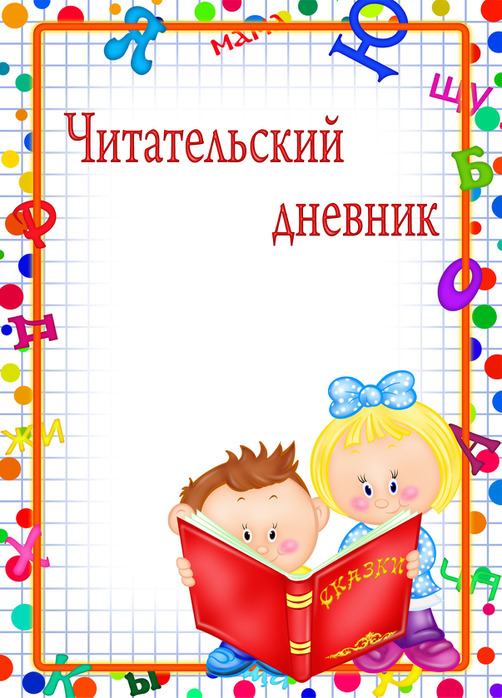 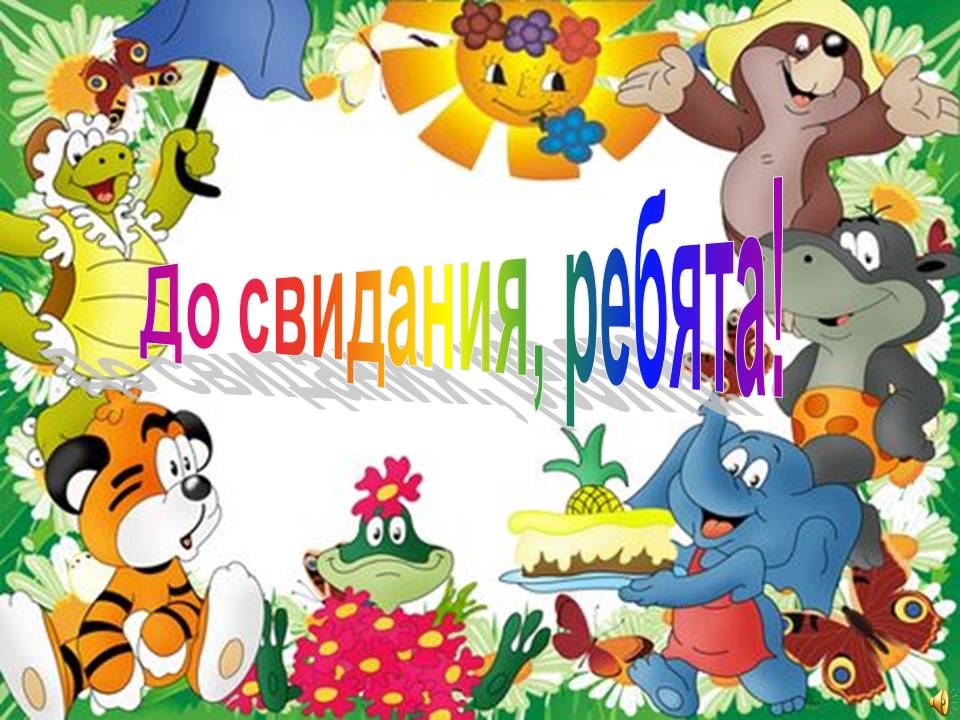